Gaussian Mixture Modelsand their training with the EM algorithm
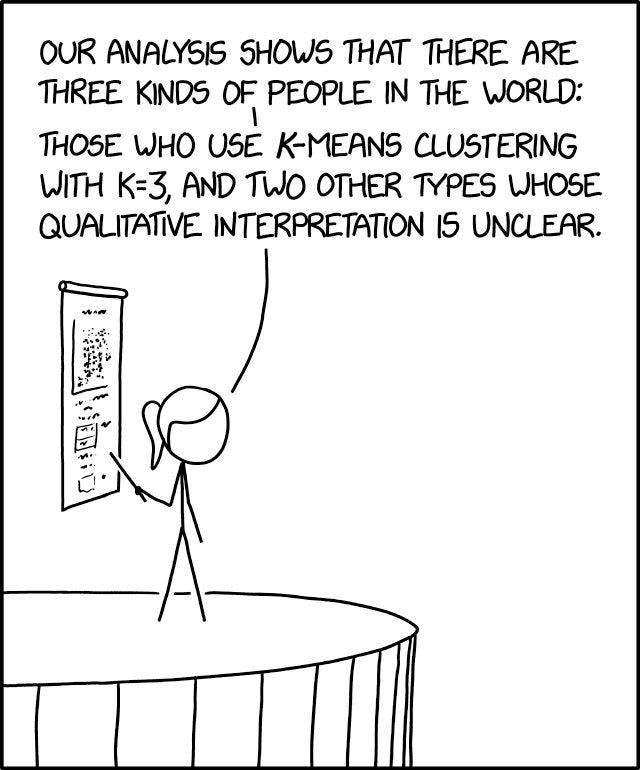 Gosztolya Gábor

Szegedi Tudományegyetem
Informatikai Intézet
2023 / Mar / 16
Introduction
We saw how to fit Gaussian curves on data samples
But the Gaussian curve as a model is not really a flexible
The distribution of real data rarely have a Gaussian shape
So the “model error” will be large
Today we introduce a new model called the Gaussian Mixture Model
It has a much more flexible shape than a simple Gaussian
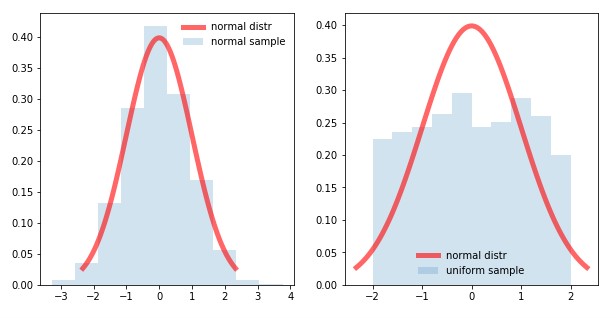 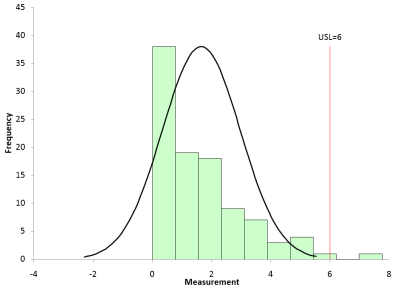 Introduction #2
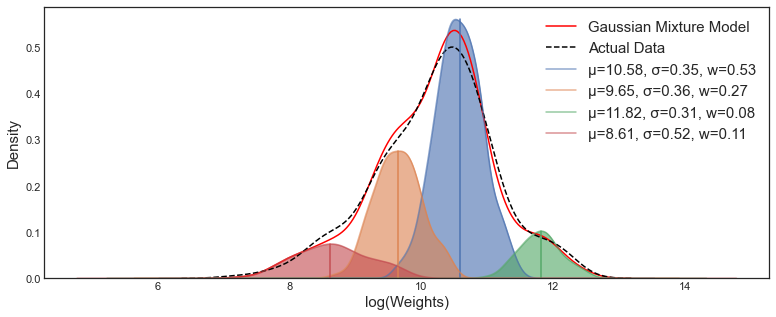 Unfortunately, training a GMM is more difficult
We will use the Maximum likelihood target function, just as before
But, instead of a closed form solution, we will introduce an iterative algorithm to optimize its parameters. This will be the EM algorithm
We will again train the model of the different classes separately
So we will talk about how to fit the model on the samples of one class, and drop the condition ci from the notation 
But don’t forget that the process should be repeated for all classes
The Gaussian Mixture Model (GMM)
We will estimate p(x) as a weighted sum of Gaussian
Formally:

Where N denotes the normal (Gaussian) distr.
The πk weights are non-negative and add up to 1
The number K of the Gaussians is fixed, we have to specify it before training  (so it is a “metaparameter”)
By increasing the number of components, the curve defined by the mixture model can take basically any shape
So it is much more flexible than just one Gaussian
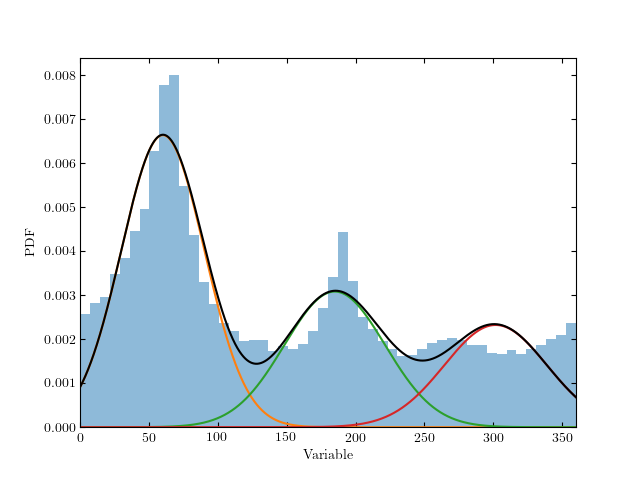 Gaussian Mixture Model (GMM) examples
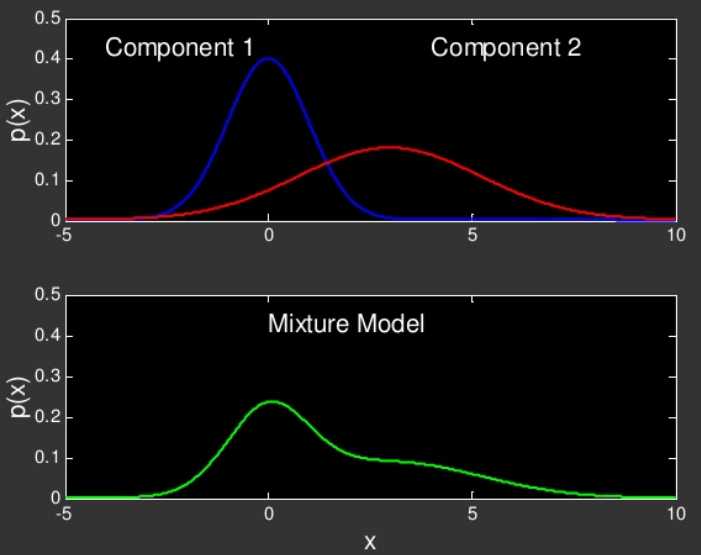 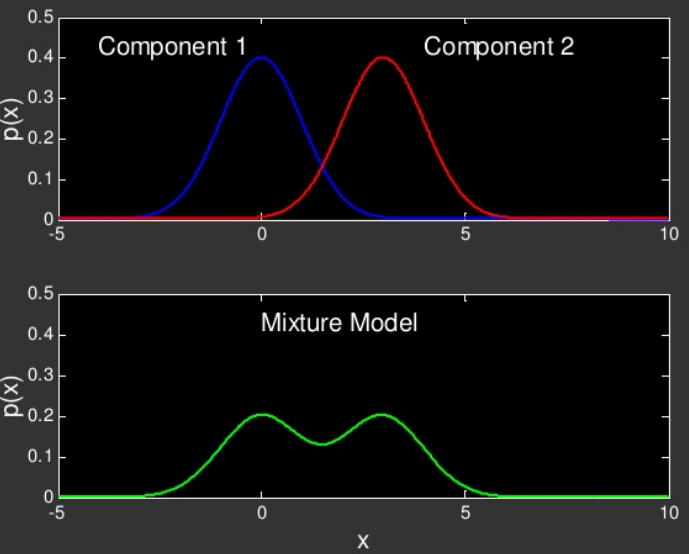 Gaussian Mixture Model (GMM) examples
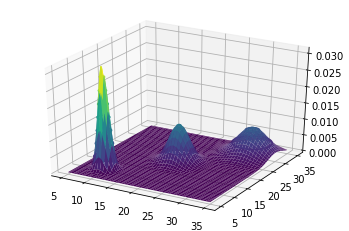 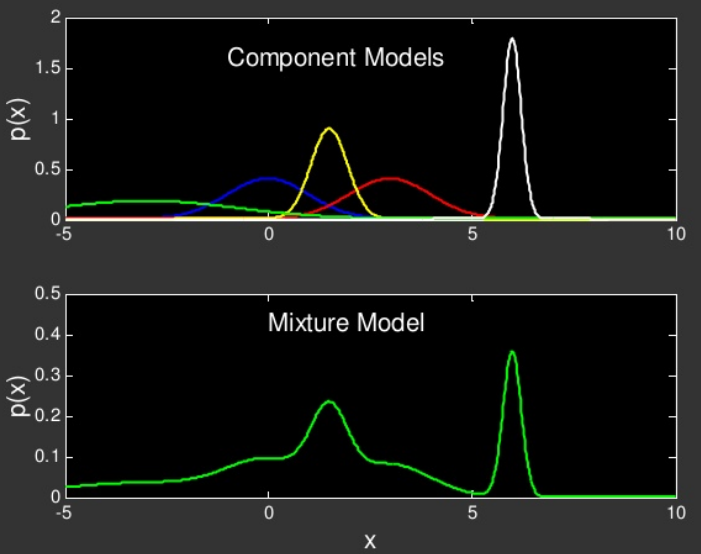 Gaussian Mixture Model (GMM) examples
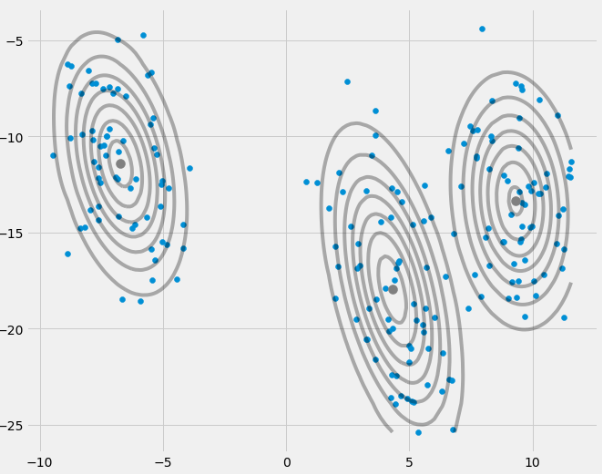 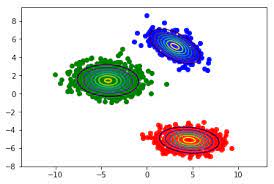 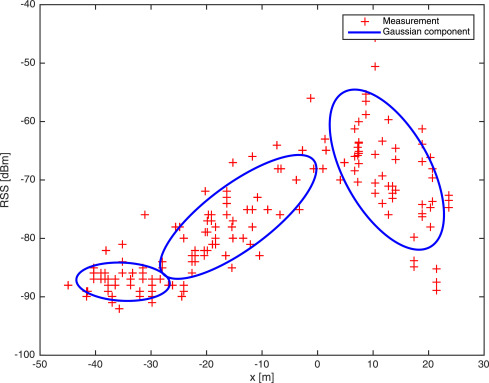 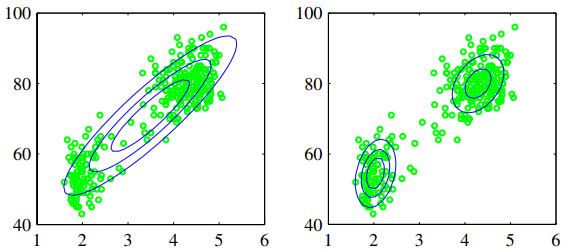 Parameter estimation for GMMs
Model parameters are πk, μk and Σk for all components (k=1,…,K). 
Sometimes we again use a short notation θ for all the parameters:                            		θ = (π1, μ1, Σ1,…, πK, μK, ΣK)
We again seek to maximize the log-likelihood function:


When p(x) was just a Gaussian curve, we could simply take its derivative and find its zero point
Unfortunately, we cannot take the derivative now
So we will need some other solution – this will be the EM algorithm
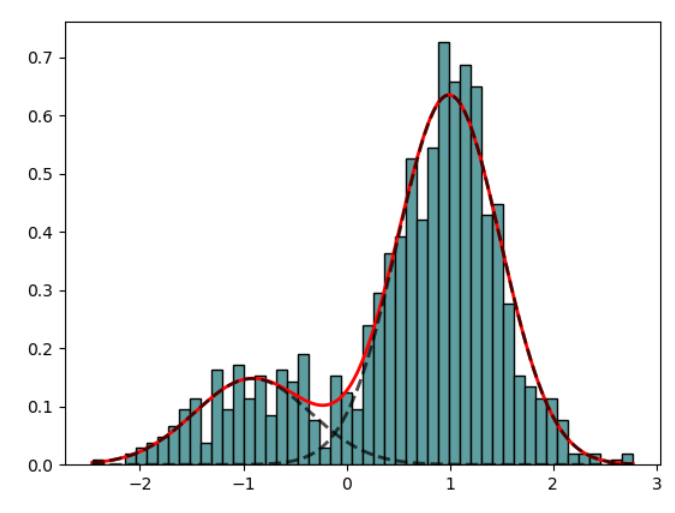 Parameter estimation for GMMs #2
Let’s take the log-likelihood function:


And try to set its derivative to zero (e.g. with respect to μk):




For just one Gaussian, the logarithm helped get rid of exponential
But now there is a summation between the logarithm and the exp
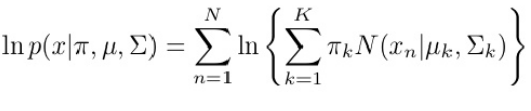 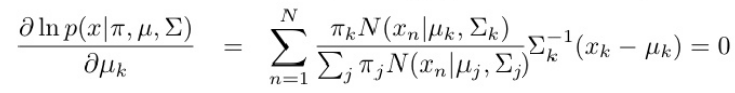 This is the problem(it contains μk-t)
Derivative of 1 Gaussian(same as before)
Alternative approach
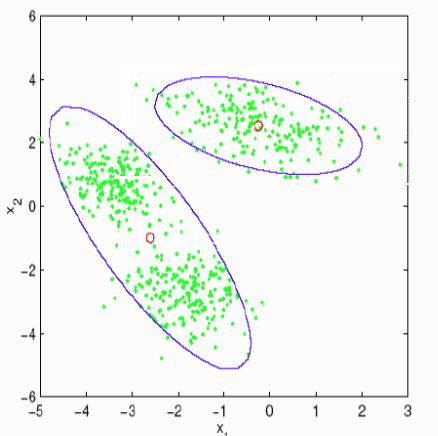 Let’s divide the samples into disjunct groups
Example: we want to fit a mixture of 2 Gaussianson the green points 
Let’s divide the points into 2 disjunct groups(clusters) – see the purple curves
We can perform this division using e.g. the K-means clustering algorithm
We can now easily fit 1-1 Gaussian on both clusters!
Using the ML method seen in the previous lecture
The K-means algorithm
The most common clustering algorithm
Each cluster will be represented by a centroid (i.e. the center of the cluster)
Inputs:
the data points to be clustered
the number of clusters K
A distance functions between the points
	(e.g. Euclidean, but we can use others as                       	well: Manhattan, Kullback-Leibler…)
An iterative method
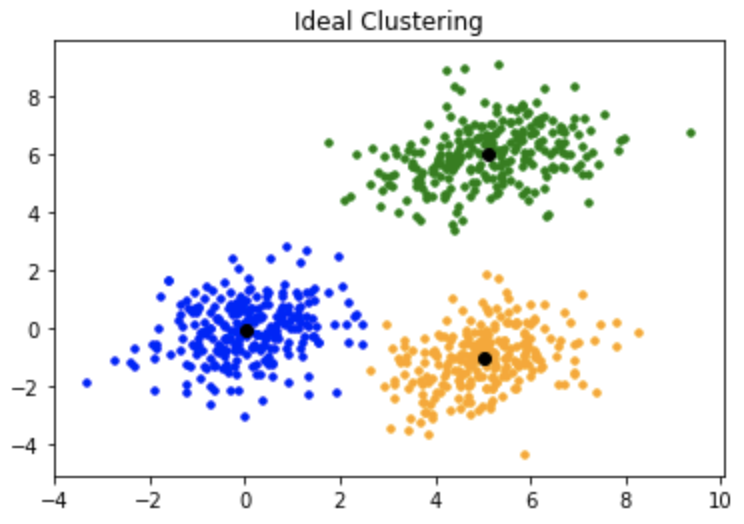 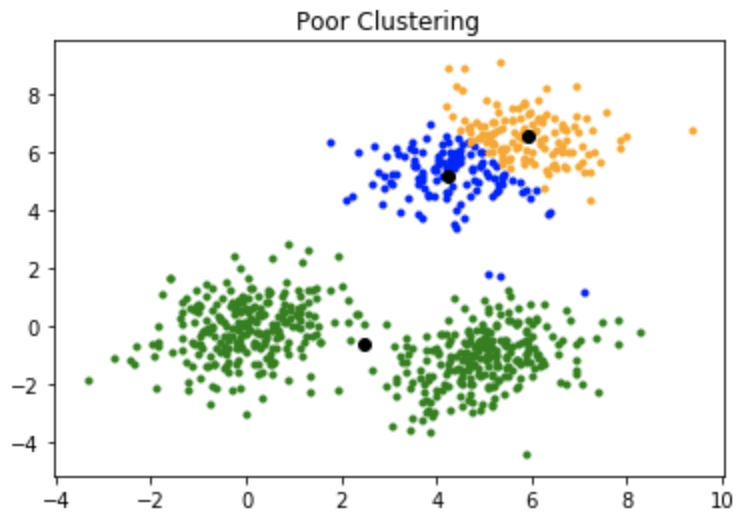 The steps of K-means
1) select K data points randomly as the cluster centroids
2) For each data point find it cluster (i.e. the nearest centroid)
Because we have a distance function for the points!
3) Re-calculate the centroids as the mean of the data points belonging to the cluster
4) If no point changed its cluster: STOP; else GOTO 2
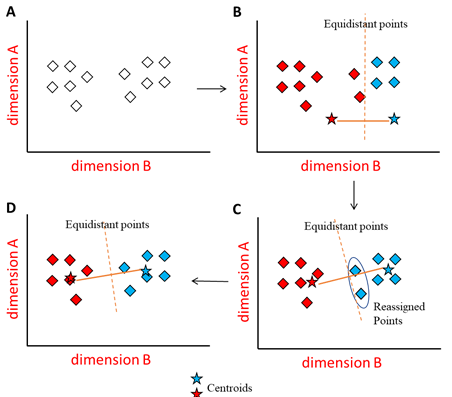 Replacing K-means by “soft clustering”
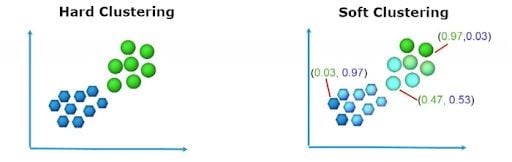 K-means assigns each data point to exactly one cluster
But the Gaussain curves take >0 values everywhere – so each point belongs to each Gaussian to a certain extent
Instead of K-means, we will use a clustering agorithm that assigns each point to each cluster, but with different weights (“soft clustering”)
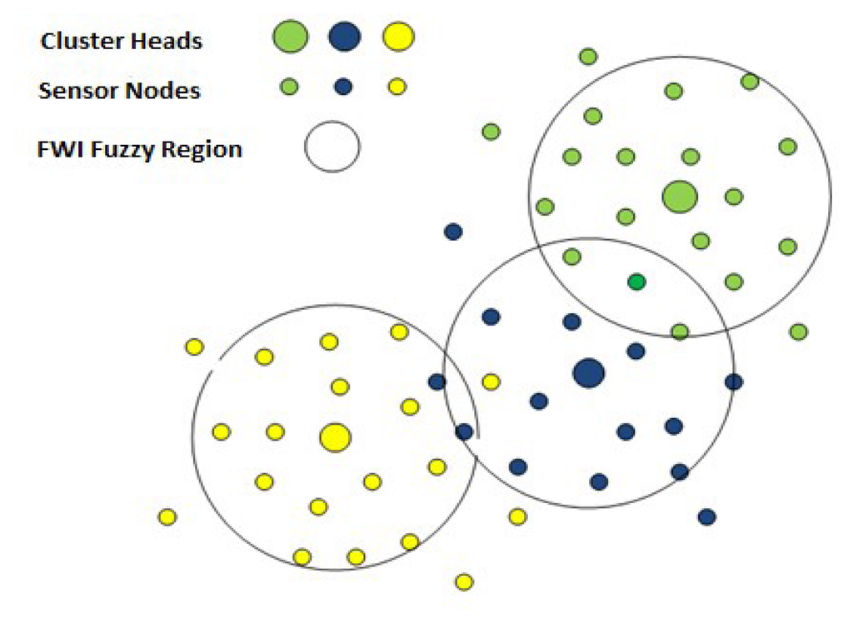 “Soft clustering” during fitting GMMs
Each point will belong to each cluster, but with a different weight
We change fitting the Gaussians to take all the points into account
But: with a different weight!
The weights will be from the [0,1] interval, expressing how much a given points belongs to the given Gaussian
This weight will be denoted by znk and it will be called the „responsibility” of the kth Gaussian for xn
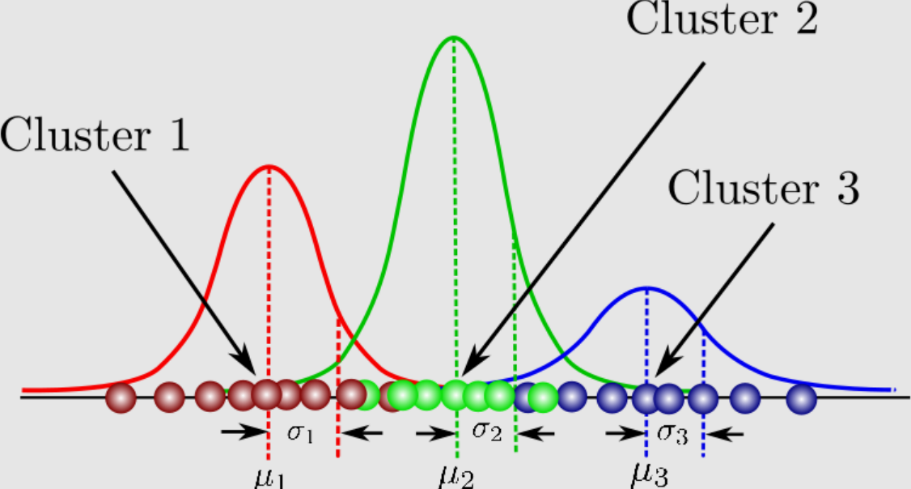 Fitting a Gaussian curve with involving the weights
We modify the likelihood function of the kth Gaussian

Before:				After: 
znk =1: for points with this weight the formula is the same
znk =0: the given point is ignored
This way, the log-likelihood is also changed:
Before:				(summation of the logP values)

After:				(weighted summation of the logP values)
The parameter update formulas
We can also calculate the zero point of the derivative of the log-likelihood
Notice the similarity to the solution obtained for 1 Gaussian
…only now, instead of summation, we have a weighted summation
Easy to calculate, if we know all the znk values
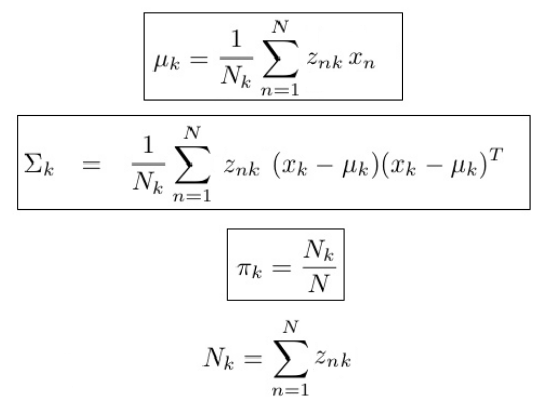 Calculating the responsibility values
We wold need a soft clustering algorithm
But from given Gaussian curves we could also calculate the znk weights
The znk ”responsibility” values express how much a point xn belongs to the kth Gaussian
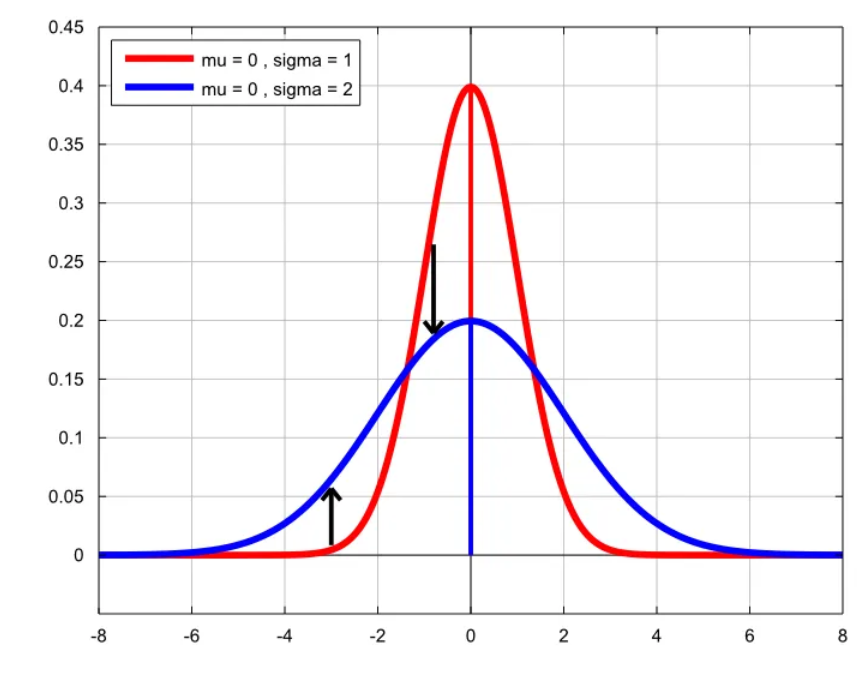 Calculating the responsibility values #2
We can formalize this as


This is simply the likelihood of the k-th Gaussian
Which is divided by the likelihood of the full model just to normalize it to the [0,1] range
So the Gaussian components themselves define a soft clustering
…if we know the Gaussians, that is, the values of the μk and Σk parameters!
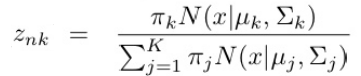 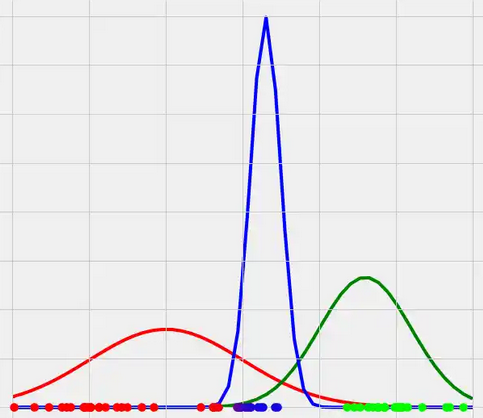 The iterative EM training process
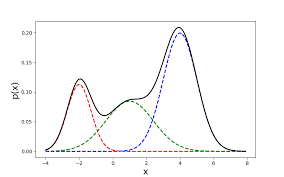 What do we have now?
We can easily fit the Gaussians (estimate μk and Σk), if the responsibilities are given
We can easily calculate the responsibilities, if the Gaussians (μk and Σk) are given
We can turn it into an iterative process – the EM process
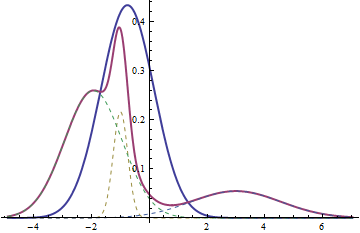 Steps of the iterative EM training process
0) Initialization of the μk and Σk values
e.g. randomly, or by K-means
1) (E step or Estimation step):
estimate the responsibilities
2) (M step or Maximization step):
maximize the log-likelihood of each Gaussian by re-calculating μk and Σk
GOTO 1)
μk and Σk changed, so we must re-calculate the responsibility values!
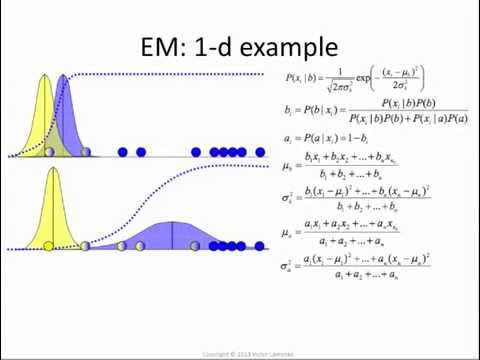 Example for EM
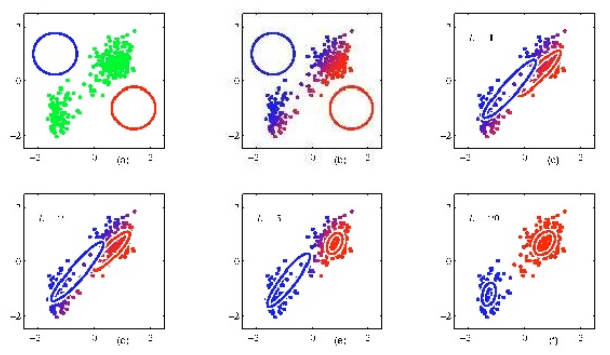 Alternative explanation
Remember that we tried to take the derivative of the log-likelihood of the mixture model, but we got stuck:



Notice that the problematic part is just the “responsibility”!
Let’s “cheat”, and act as if it was a constant, independent of μk!
Then we can calculate the derivative and get a new estimate for μk (and Σk)
But what we obtained won’t be optimal, as we “cheated”
So we re-calculate the responsibilities and repeat the whole process again (and again and again and again)
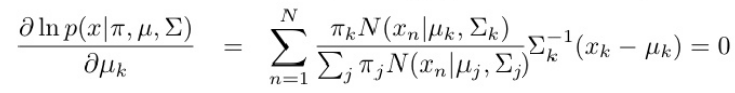 This was the problem (it contains μk)
Proof of the EM algorithm
What we described is possible, but how do we know that it converges to a reasonable solution?
We will now prove that each iteration step increases the log-likelihood value
So the full process is guaranteed to find a local optimum
The proof we be general, so it works not only for Gaussian mixture models, but for any model that has the form (finite mixture model):


(Notice that in the GMM the πk weights were non-negative and add up to one, so we can interpret them as a discrete distribution P(k) )
Formalizing the maximization step
So far we optimized the Gaussians separately, i.e. we optimized the likelihood of               for each Gaussian k

To represent the maximization step by one formula, we optimize the product of these likelihoods:

…from which we get the log-likelihood :
And remember that znk is the “probability” that sample xn belongs to component k
In the following we will denote it as Pθ(k|xn) :
Further notational modifications
Next we want to analize what happens in the maximization step
To discriminate the parameters before and after the maximization step, the actual parameters will be denoted by θ’, while the new parameters obtained by maximization will be θ
Our final goal is to maximize the log-likelihood:

But instead of this, in each iteration we maximize this:


So θ’ is fixed here, and θ is the variable (to be optimized)!
Expectation maximization
The function that we maximize in each iteration:…is also called the “expectation” function, because it is the conditional expectation of the function log Pθ(k,xn) for a given xn (training samples) and θ’
So, one iteration of te EM algorithm consists of to steps:
1) Expectation (or estimation) step: calculate the Pθ’(k|xn) values fog a given θ’, as we need them for the above expectation
2) Maximization step: maximize the function with respect to θ
Proof of the EM algorithm
So, we want to maximize the log-likelihood:
But instead of this, we maximize:
(expectation)
We show that if the maximization step increased the value of the expectation function, so that for the actual θ’ and the new θ:

…then

That is, if the new expectation function is larger than the old one, then the new log-likelihood is also larger than the old one
Proof of the EM algorithm
So, we want to maximize the log-likelihood:
But instead of this, we maximize:
(expectation)
We show that if the maximization step increased the value of the expectation function, so that for the actual θ’ and the new θ:

…then

That is, if the new expectation function is larger than the old one, then the new log-likelihood is also larger than the old one
Proof (shortly)
The proof shows that




That is, 
Because: if                                              
then  
Then, according to the proof, 
Arranging this, we get
Summary – General properties of EM
It can be used to optimize any model that has the form

Instead of the log-likelihood function, it optimizes the expectation fuction
It is an iterative process 
In each iteration, given the actual parameters θ’ , it finds a new parameter set θ for which the expectation is larger (not smaller)
It has two steps: expectation (or estimation) and maximization
It guarantees that the log-likelihood increases (does not decrease) in each step, so it will stop in a local optimum
The optimization formulas have to be derived for each model!
Some technical remarks
The parameters are usually initialized via K-means clustering
It may give quite different results depending to the initial choice of the centroids
So the clustering process is worth repeating with various initial choice (e.g. random choice) of the centroids
Then we start the EM process with the clustering result that gives the largest initial likelihood value
Of course, there exist more sophisticated methods to initialize the centroids
e.g. k-means++
Technical remarks #2
We assumed that the number of Gaussians per class (meta-parameter K) was already determined
Is it possible to find the optimal value automatically?
The simplest solution is: try to use 1, 2, 3,… Gaussians
Chose the one that gives the largest likelihood
(aka. “grid search”)
What kind of error may occur if K is too small?
The algorithm finishes, but it gives a suboptimal solution
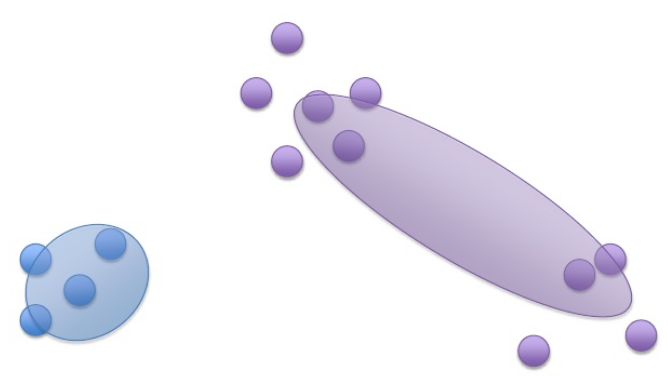 Technical remarks #3
What happens if K is too large?
One cluster or several clusters might become empty
But even if a cluster contains too few points might cause a problem
the covariance matrix becomes non-invertable:
…singularity problem
e.g.: what is the std. of one sample?
This makes the algorithm very sensitive to outliers
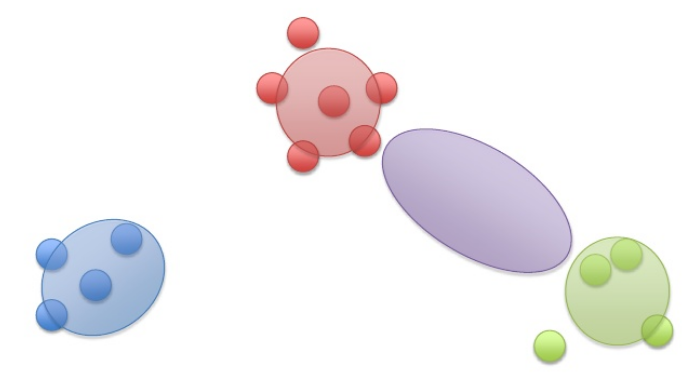 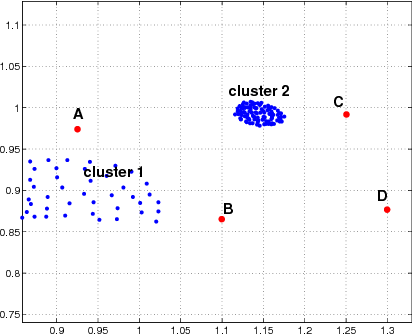 Technical remarks #4
In practice, we frequently restrict the Gaussian components to have diagonal covariance matrices
Singularity happens with a smaller chance
Computations becomes much faster
In each iteration we must re-estimate the covariance matrix and take its inverse – it is much faster with diagonal matrices
We can alleviate the model mismatch problem by increasing the number of Gaussian components
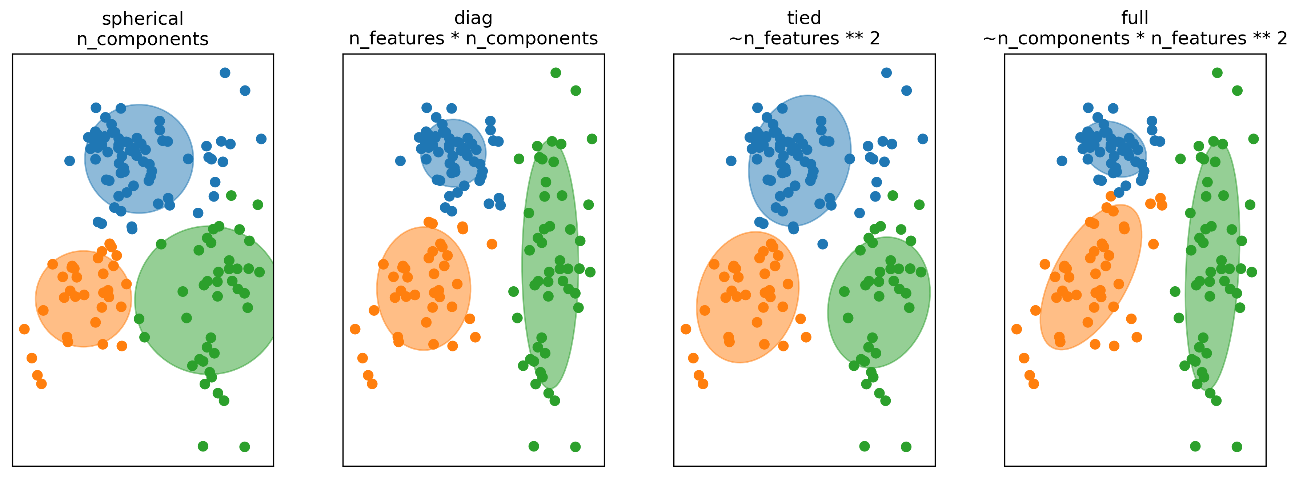 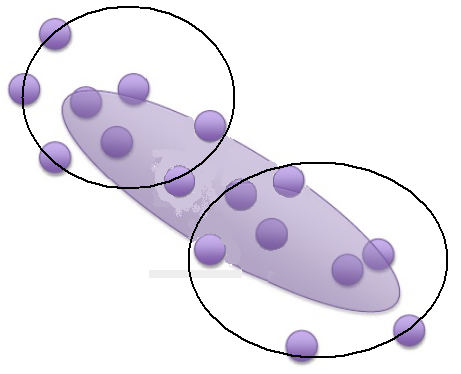